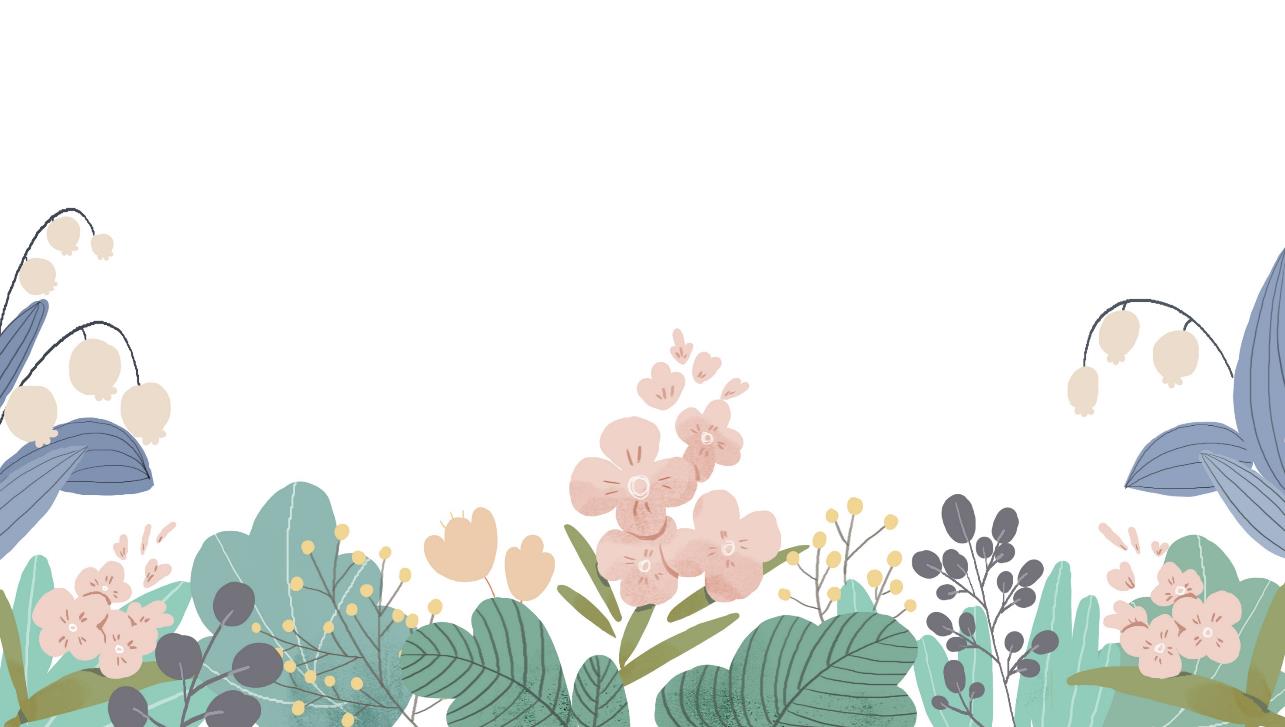 日式小清新插画
GENERAL  FRESH POWERPOINT TEMPLAT
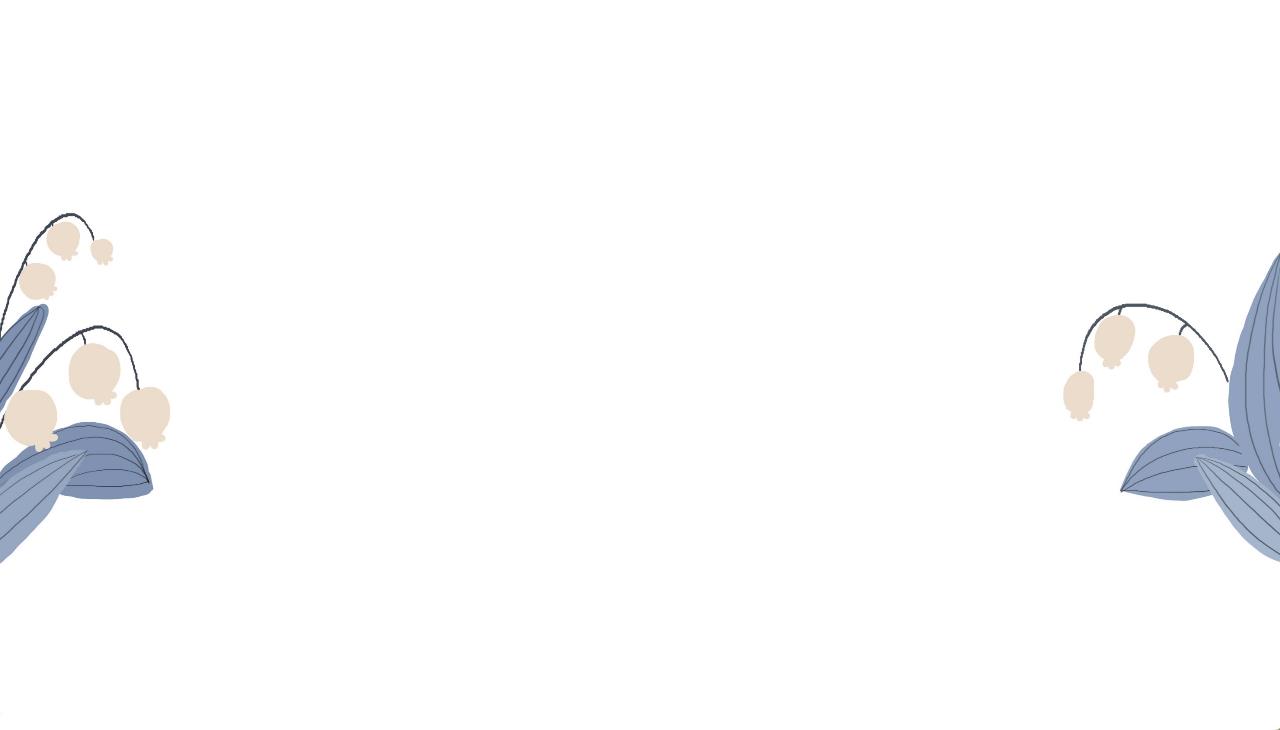 总结过去
01
对2017年整体工作进行概况和阐述
积累经验
02
对2017年工作好坏进行反省，积累经验
制定新目标
目录
03
针对2017年数据，制定出合理的目标
CONTENTS
可行性计划
04
根据新目标，制定可行性的计划方案
展望未来
05
梦想还是要有的，万一实现了呢
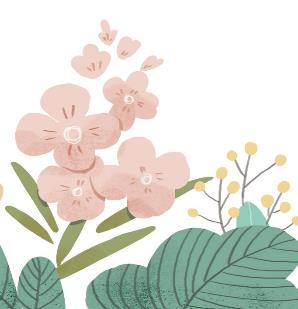 PART 01
总结过去
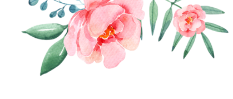 2017年业务增长数据
广告收入
65%
增值服务
37%
会员收入
50%
定制收入
30%
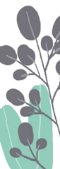 零售收入
10%
标题文本预设
标题文本预设
标题文本预设
此部分内容作为文字排版占位显示（建议使用主题字体）
此部分内容作为文字排版占位显示（建议使用主题字体）
此部分内容作为文字排版占位显示（建议使用主题字体）
收入增长描述
Project review
Q1季度通过对用户进行精准分析，季度收入增长XXX
Q2季度通过XXX，
Q3季度通过XXX，
Q4季度通过XXX，
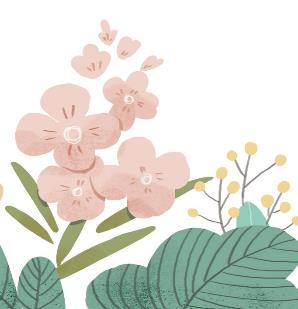 PART 02
积累经验
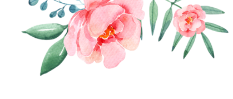 标题文字内容
Please enter the title text here
02
01
业务优势
业务调整
S
Please enter the text you want to express.
Please enter the text you want to express.
W
T
业务弱势
业务机遇
O
Please enter the text you want to express.
Please enter the text you want to express.
03
04
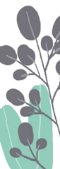 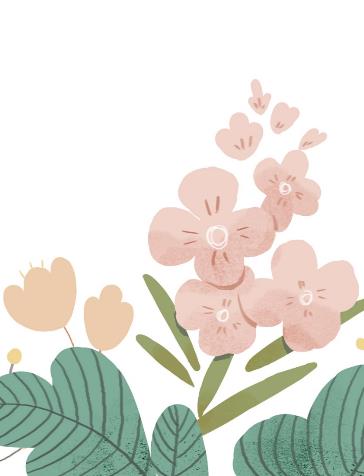 WHEN YOU CAN DO THE JOB BETTER?
Graduation is each student to experience growing pains. Whether during the period of school luck or, bitter, astringent age, cannot stay awhile, step by step to fling caution to the winds to mature.
Graduation was originally the first threshold of twenty years in the journey 
to step over. Whether I am crying or smiling
Life is a hard sad performance
ADD YOUR TITLE
ADD YOUR TITLE
Graduation is each student to experience growing pains. 
Whether during the period of schoolluck or, bitter, astringent 
age, cannot stay awhile, step by step to fling caution to the winds to mature.
Graduation is each student to experience growing pains. 
Whether during the period of schoolluck or, bitter, astringent 
age, cannot stay awhile, step by step to fling caution to the winds to mature.
备受关注
严峻考验
请根据图表中的数据结果，进一步的阐述你的论文观点
以及论文结论。让导师们能更简单清晰的知道你的想法。
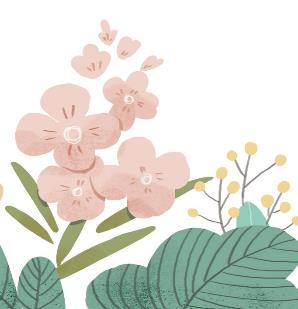 PART 03
制定新目标
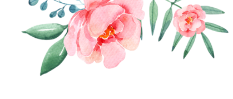 日活指标
商业指标
内容指标
基于2017年本产品日活的基本情况，除了每年的3月和9月，受学生开学影响日活稍有下降以外，每月日活增长比例平均为1.3%，相对而言较稳定。
内容是商业能够稳定发展的有效保护伞。没有高质量的内容生产，则用户粘性和收入都将大打折扣，故2018年要将部分人力调整到内容生产岗位上来。
基于2017年各渠道商业收入增长情况来看，除了广告业务收入高速增长，其余4大业务增长比例约为30%，而广告业务增长为68%。
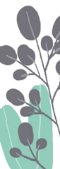 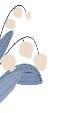 优质的资源输入才会对客户端的新增有作用，2018年我们至少要实现用户好评率50%以上的增长。
    2018年我们日活新用户占比需提高32.78%，同时保证资源的合理输入，与产品逻辑的合理调整。
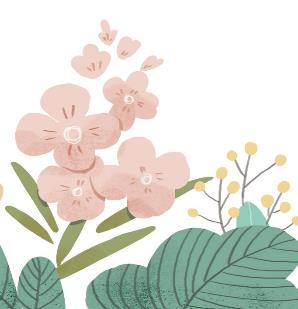 PART 04
可行性计划
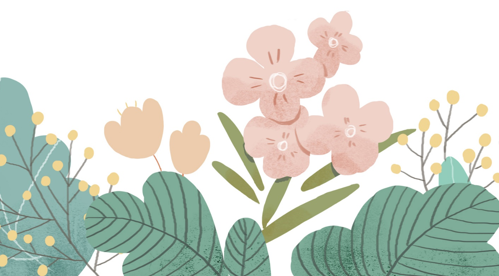 Your Feasibility Plan
Detailed
Please add integrity
Highlight your strategic plan
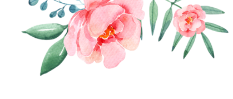 标题文字内容
Please enter the title text here
工作计划一
调查方法是科学研究中常用的基本研究方法，它综合运用历史法、观察法等方法以及谈话、问卷、个案研究、测验等科学方式，对教育现象进行有计划的、周密的和系统的了解。
工作计划二
调查方法是科学研究中常用的基本研究方法，它综合运用历史法、观察法等方法以及谈话、问卷、个案研究、测验等科学方式，对教育现象进行有计划的、周密的和系统的了解。
工作计划三
调查方法是科学研究中常用的基本研究方法，它综合运用历史法、观察法等方法以及谈话、问卷、个案研究、测验等科学方式，对教育现象进行有计划的、周密的和系统的了解。
工作计划四
调查方法是科学研究中常用的基本研究方法，它综合运用历史法、观察法等方法以及谈话、问卷、个案研究、测验等科学方式，对教育现象进行有计划的、周密的和系统的了解。
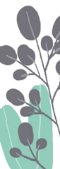 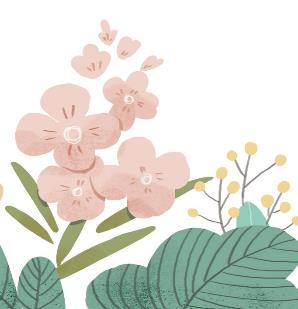 PART 01
展望未来
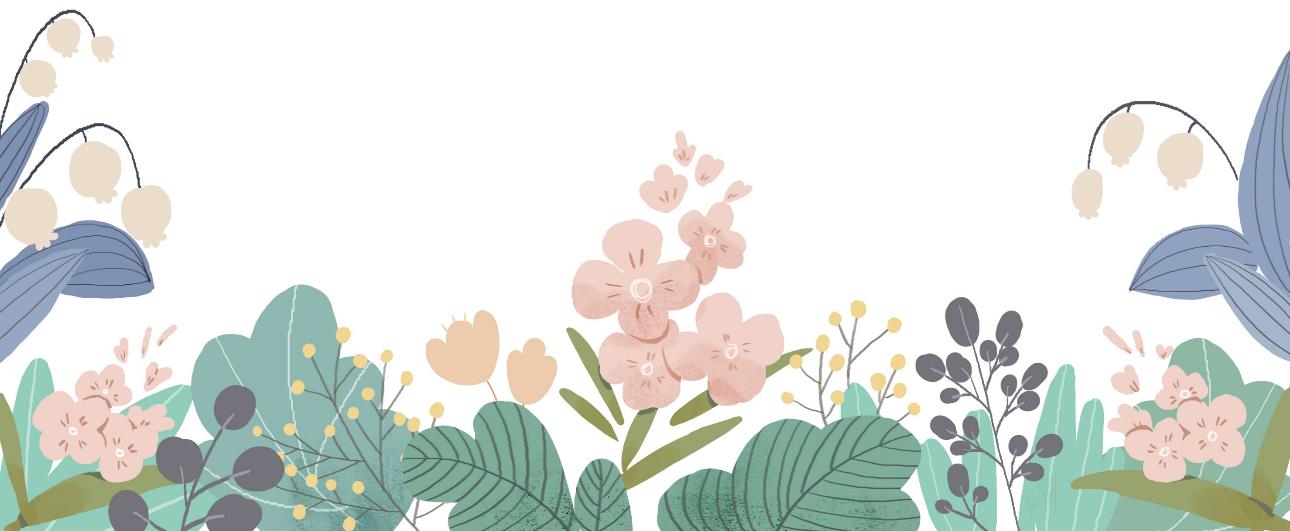 先定一个小目标
挑战，我们的行业在2018是非常具有挑战的一年，因为在今年国家政策对这块的限制增加了很多，同时也加强了监管力度。

机遇，也是正是因为监管力度的增加很多小厂商无法正常营业，所以做好内容和质量后，我们将覆盖更多有效用户，实现内容变现。
Supporting text here.
When you copy & paste, choose "keep text only" option.
01
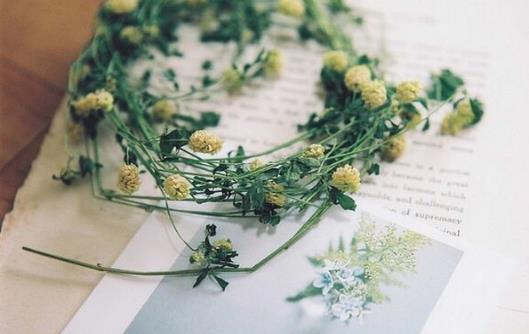 Text here
Supporting text here.
When you copy & paste, choose "keep text only" option.
02
Unified fonts make reading more fluent.
Theme color makes PPT more convenient to change.
Adjust the spacing to adapt to Chinese typesetting, use the reference line in PPT.
Supporting text here.
When you copy & paste, choose "keep text only" option.
03
Supporting text here.
When you copy & paste, choose "keep text only" option.
04
谢谢观赏
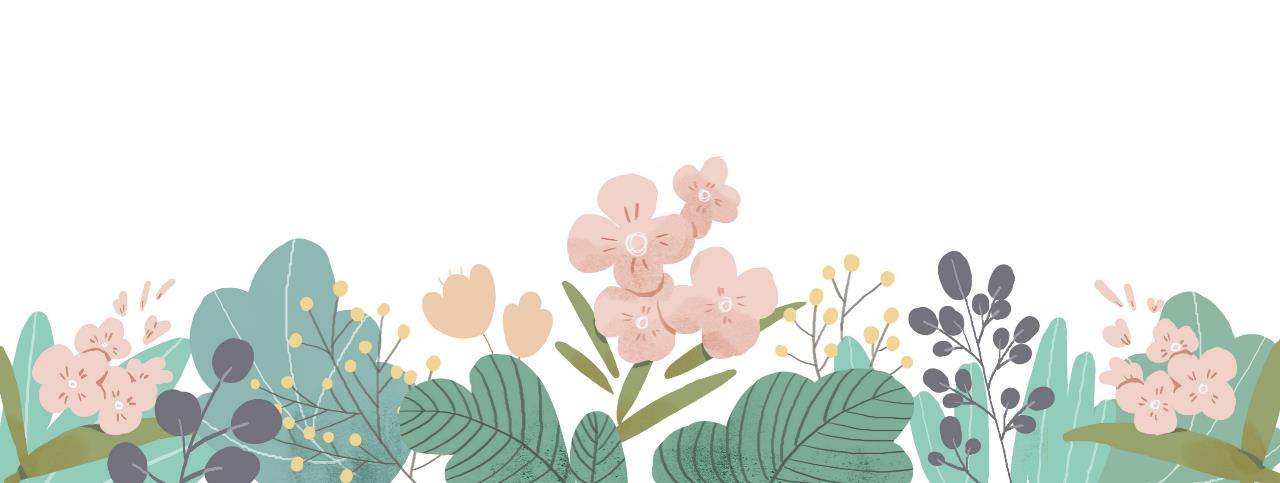 Thanks for your listening